Формирование правосознания у подростков
Выполнила социальный педагог
МБОУ Гимназия № 16 г.о.Химки
Колядина С.В.
Москва
2014
Воспитательная функция семьи как фактор формирования правового сознания подростков
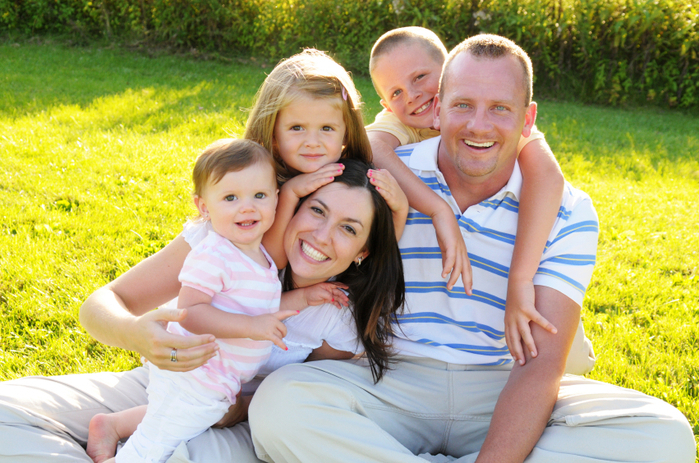 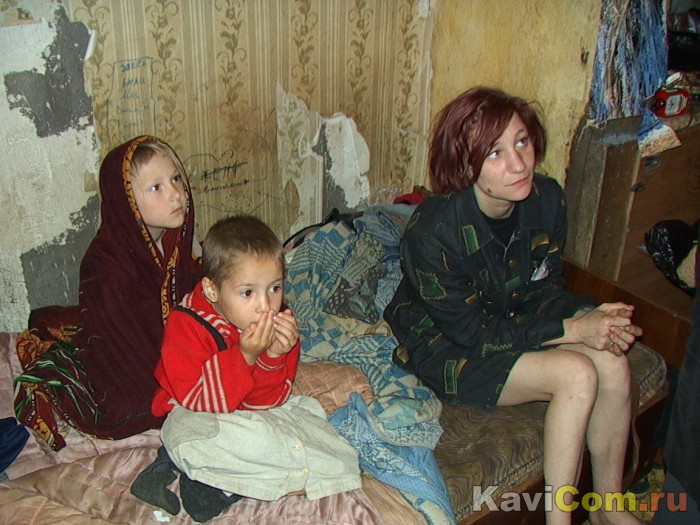 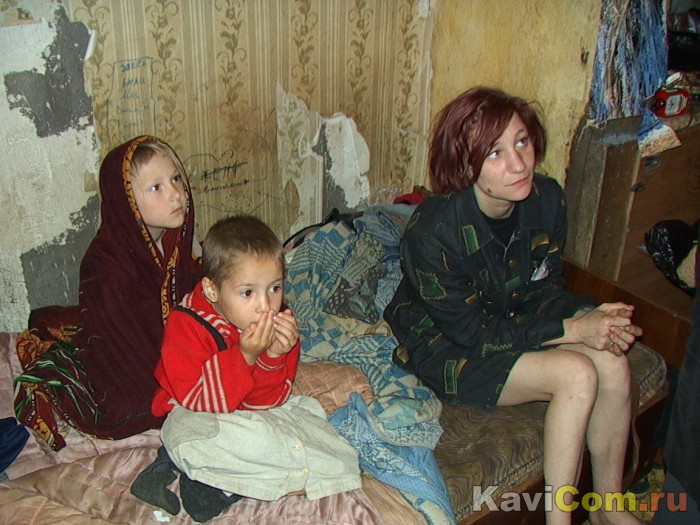 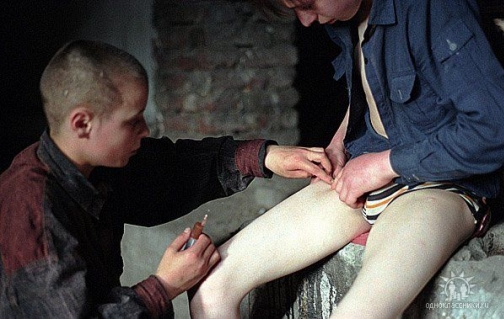 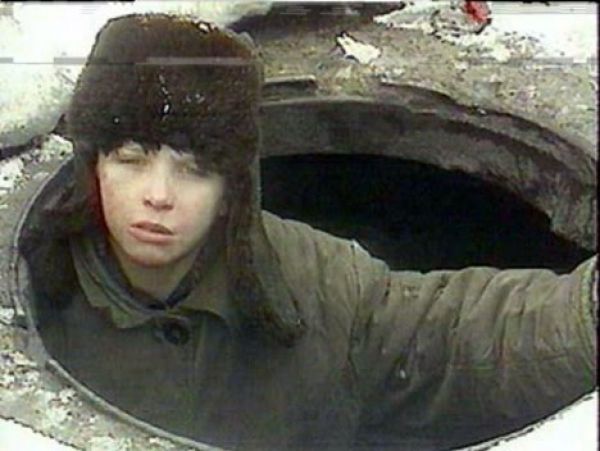 Типы трудных подростков
1 этап – диагностико-мотивационный
Цель - определение  уровня сформированности правосознания подростков 
и формирование мотивации к овладению правовыми знаниями и умениями. 
Задачи первого этапа: 
 диагностика правосознания, имеющегося 
социального  опыта  и  актуальных  интересов подростков в
правовой сфере;   демонстрация значимости правовых знаний и умений,

раскрытие личностных и социальных целей овладения правовыми знаниями;  актуализация  и  систематизация  имеющихся правовых знаний с опорой на жизненный опыт. 

Диагностика правосознания осуществляется при помощи 
анкетирования подростков и учителей.
2 этап –практико-ориентированный
Цель - формирование  правовых  знаний  и 
умений применять их на практике. 
На данном этапе решаются задачи: 
создание условий для овладения учащимися базовы-ми правовыми знаниями, для понимания подростками 
сущности правовых явлений, типичных 
противоречий и коллизий в сфере права, в том числе на 
примере 
конкретных жизненных  ситуаций,  свойственных  данному 
возрасту;
формирование  положительного  отношения к законопослушному 
поведению.
3 этап - самопроектный
В качестве цели предполагает формирование у
 подростков готовности осуществлять
 самопроектирование законопослушного поведения
 (в моделируемых ситуациях). 
В число задач этапа входят: 
–  формирование умений осуществлять рефлексию,
 самодиагностику, самоанализ и самооценку
 своего поведения в моделируемых правовых ситуациях;
–  формирование  умений  составлять  программы
 развития себя как участника правовых 
отношений, проектировать свое поведение сообразно правовым нормам.